Hot Topics: Escrow Depositories
Iris Ikeda Catalani
Commissioner of Financial Institutions
DCCA, DFI
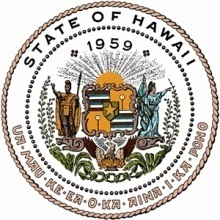 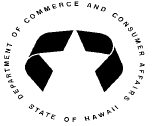 Topics Covered
What to expect from an examination
Consumer complaints
Regulations
HRS
RESPA
GLBA
Security/Identity theft
DFI 08.13
2
Regulations – Hawaii Revised Statutes
Act 166 (2013)
Updates the escrow depositories law to more realistically address the responsibilities and operations of escrow depositories as they conduct business today;
Authorizes the Commissioner to investigate and conduct hearings regarding possible violations of Chapter 449, whether or not the investigation stems from information furnished by an escrow depository applicant.
Requires that a licensee have notice and an opportunity to be heard before the Commissioner can impose an administrative fine for a violation of Chapter 449.
Adds a special civil penalty of up to $10,000 if a violation is targeted at or injures an elder.
DFI 08.13
3
Regulations – HRS
Adjusts fees for escrow depositories reflecting  the risk based approach of supervision, and additional regulation and monitoring required of DFI  as a result of changes to the federal laws and increasing sophistication of the escrow depository industry.
License application $5,000;
Branch office application or relocation $100
Annual license renewal $2,000
Branch office license initial issuance and annual renewal $100
Reissuance of license for office business address change $50
Transfer and change in control of a licensee $5,000
Hourly examination fee $60
DFI 08.13
4
Regulations - HRS
Changes security requirements to better protect the public given today’s larger, more complex escrow transactions
Minimum net capital requirement $100,000
Fidelity bond $100,000
Errors and omissions insurance $250,000
Increased bond amounts are effective January 1, 2014, except that for existing licensees, increased amount may take effect on date of renewal of security device, but not later than July 1, 2014.
DFI 08.13
5
Regulations - RESPA
Known also as Reg X
Regulated by the Consumer Financial Protection Bureau through the states (07.21.11)
The Act prohibits kickbacks between lenders and third-party settlement service agents in the real estate settlement process (Section 8 of RESPA). Even reciprocal referrals among these types of professions could be construed in court as a violation of the law of RESPA.
DFI 08.13
6
Regulations - RESPA
Provides instructions for completing the HUD-1 and HUD-1A
The final HUD-1 or HUD-1A allows the borrower to know specifically the costs of the loan and to whom the fees are being allotted. 
Beginning January 1, 2010, amendments to RESPA restrict the amount that fees can increase between the GFE and HUD-1 or HUD-1A. Origination charges are not allowed to increase, while certain third party service providers' fees can increase by no more than 10%.
DFI 08.13
7
Regulations – RESPAPitfalls
RESPA prohibits sellers from conditioning a home sale on the use of a specific settlement agent.
Are you are a “required use” – meaning the buyer must use your company’s settlement service and the buyer pays for the service?
Review the GFE – it will state if your company is “required” by the seller.
DFI 08.13
8
Regulations – RESPAPitfalls
Do you “require” the use of a title insurance company?
Buyers sometimes have complained that since the sellers have already had their title company perform the necessary title search and compiled the necessary documentation to issue an owner’s policy, if Buyers go to an independent title company to obtain the lender’s policy, Buyers will pay substantially more for that policy than if they use the sellers’ preferred title company. Buyers claim this economic incentive amounts to a “required use.”
 Several federal courts have opined that despite the economic disadvantage to the buyer of going to a title company other than the seller’s preferred provider, the buyer is free to go elsewhere, and therefore the seller’s actions do not violate RESPA.  State and federal agencies have been silent on this issue.
DFI 08.13
9
Regulations – RESPAPitfalls
If you currently have an affiliated business arrangement or are considering one, please make sure it is compliant with federal and state law. 
The Consumer Financial Protection Bureau took over the regulation of the settlement services and mortgage lending industries, and has made some significant changes. 
The agency is on the lookout for joint ventures that violate federal consumer laws.  
With this regulatory crack-down, are joint ventures and AfBAs still a viable option? The answer is yes, but it may not be simple as it once was.
DFI 08.13
10
Regulations – GLBA
Regulator – CFPB
  GLBA compliance is mandatory; whether a financial institution discloses nonpublic information or not, there must be a policy in place to protect the information from foreseeable threats in security and data integrity.
  The GLBA defines "financial institutions" as: "…companies that offer financial products or services to individuals, like loans, financial or investment advice, or insurance.“ (real estate settlement service providers)
DFI 08.13
11
Regulations – GLBAThe Financial Privacy Rule (Reg P)
Requires financial institutions to provide each consumer with a privacy notice at the time the consumer relationship is established and annually thereafter. 
  Contents of the notice:
State the type of information collected about the consumer,
Where that information is shared, 
How that information is used, 
How that information is protected, and 
Identify the consumer’s right to opt out of the information being shared with unaffiliated parties pursuant to FCRA.
  If the privacy policy changes at any point in time, the consumer must be notified again for acceptance and the option to opt out.
DFI 08.13
12
Regulations – GLBASafeguards Rule
Requires financial institutions to develop a written information security plan that describes how the company is prepared for, and plans to continue to protect clients’ nonpublic personal information. 
This plan must include:
Identify one person to manage the safeguards,
Conducting a risk assessment on each department /area handling the nonpublic information,
Develop, monitor, and test a program to secure the information, and
Change the safeguards as needed with the changes in how information is collected, stored, and used.
DFI 08.13
13
Regulations – GLBAPretexting protection
Also known as "social engineering" occurs when someone tries to gain access to personal nonpublic information without proper authority. 
A session or two on training employees to recognize and deflect inquiries made under pretext.
Test employees on pretexting.
DFI 08.13
14
Regulations – GLBAPitfalls
Sending emails to customers
Do the emails include NPI?
Does your company use encrypted emails?
Sharing information with non customers
Do you have authorization to share information with the realtor? With the MLO? With another 3rd party?
Telephone calls
Do you verify that you know who you are talking with?
Do you use the same verification questions?
DFI 08.13
15
Regulations – HRSSecurity laws
454F - SAFE act
487N - Breach of Personal Information
487J - Personal Information protection
487R - Destruction of Personal Information Records
DFI 08.13
16
Regulations - Escheat
Occurs when a financial institution, holds money or property which appears to be unclaimed and re-assigned to the State.
Ch 523A, HRS
The State acts as the custodian for abandoned funds and holds the funds in perpetuity.
5 years
DFI 08.13
17
Consumer Complaints
Process in DFI
DFI 08.13
18
Consumer Complaints
Failure to payoff an existing mortgage
DFI investigated and found that the Hawaii escrow company received fees as the settlement agent but did not provide any settlement services
The mainland escrow company did not pay off the existing mortgage in a refi transaction; paid restitution to consumer
Failure to reimburse fees for 3rd party’s error
DFI investigated and found that the 3rd party compensated customer; no violation
DFI 08.13
19
Consumer Complaints
Rude behavior by company staff
Company acknowledged it could have been more responsive to consumer; no violation
Forged documents by staff
Documents appeared to be signed by consumer and properly notarized; no violation
Failure to perform
Sale fell through when clear title could not be provided; no violation
DFI 08.13
20
Consumer Complaints
Failure to provide disclosures
The company is not involved in the DROA disclosures; it is only involved in the financing, escrow, title part of the transaction; no violation.
Calculation of interest
State law requires valid funds prior to recording and must be received before docs are recorded; no violation
DFI 08.13
21
Examination Process
DFI 08.13
22
Exam findings
Document escrow and title fee variances in the escrow file especially when actual fees charged are more than what is stated on the fee schedule.
Processing escrow transactions for out of state unlicensed entities.
DFI 08.13
23
Questions
Contact
dfi@dcca.hawaii.gov
586-2820
http://cca.hawaii.gov/dfi/
DFI 08.13
24